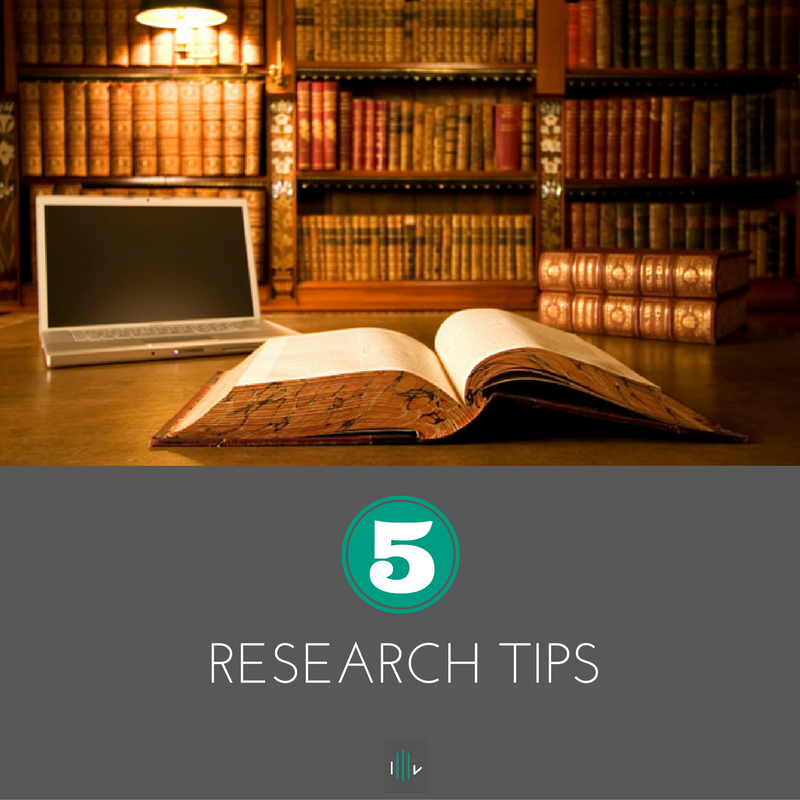 MATSATI.COM Teaching Ministry
Website: https://www.matsati.com YouTube Channel: https://www.youtube.com/user/MATSATI/
ישעיהו מא:יט-כד  / Isaiah 41:19-24
LIVE STREAM: 6:30 pm EST Thursday
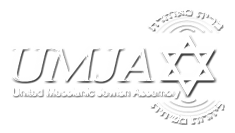 New Telegram Channel: 518Ministries
https://t.me/five18Ministries
Focus: The Way of Life - Following Yeshua the Messiah with an emphasis on walking in His footsteps according to the Torah
A Community
for Learning
Discuss the Scriptures, 
learn the languages, 
and fellowship
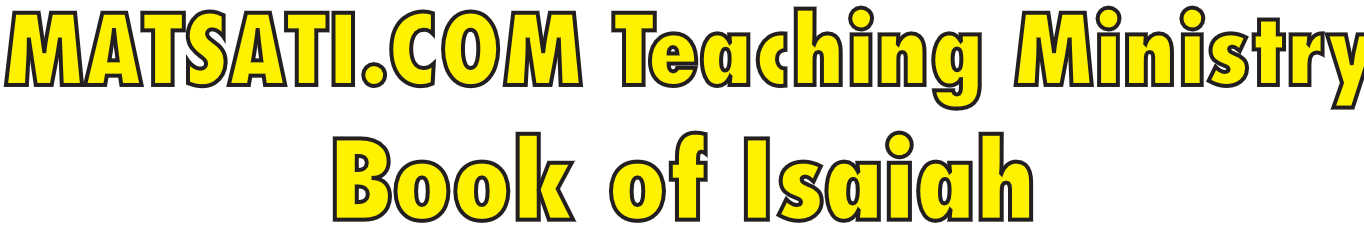 Isaiah 41:19-24
ישעיהו מא:יט-כד
Isaiah Identifies Three Main Problems 
with Idolatry
Isaiah / ישעיה
http://www.matsati.com
מבוא לישעיהו

Part 1
Isaiah / ישעיה
http://www.matsati.com
Isaiah identifies three main problems with idolatry

Ignorance and deception: Idolatry is based on a lack of knowledge about the true God and his nature. Idol worshippers are deceived by their own imaginations and by false prophets who claim to speak in the name of their idols. (Isaiah 45:20, Galatians 4:8)
Futility: Idols are powerless and worthless. They cannot see, hear, speak, act, or move. They cannot help or protect their worshippers. (Tehillim / Psalms 115:4-8, Isaiah 44:9-11, Jeremiah 10:3-5)
Bondage: Idolatry enslaves its worshippers to their idols, their fears, and their sins. Idol worshippers are afraid of losing their idols, displeasing their idols, and angering their idols. They are dependent on their idols for protection, provision, and guidance. (Isaiah 44:18-20, Isaiah 46:1-2, Isaiah 48:5, Romans 1:25, Galatians 4:8)
Isaiah / ישעיה
http://www.matsati.com
ספר ישעיה

Part 2
Isaiah / ישעיה
http://www.matsati.com
﻿ספר ישעיה פרק מא
יט   אֶתֵּן בַּמִּדְבָּר אֶרֶז שִׁטָּה וַהֲדַס וְעֵץ שָׁמֶן אָשִֹים בָּעֲרָבָה בְּרוֹשׁ תִּדְהָר וּתְאַשּׁוּר יַחְדָּו: כ   לְמַעַן יִרְאוּ וְיֵדְעוּ וְיָשִֹימוּ וְיַשְֹכִּילוּ יַחְדָּו כִּי יַד-יְהֹוָה עָשְֹתָה זֹּאת וּקְדוֹשׁ יִשְֹרָאֵל בְּרָאָהּ:       כא   קָרְבוּ רִיבְכֶם יֹאמַר יְהֹוָה הַגִּישׁוּ עֲצֻמוֹתֵיכֶם יֹאמַר מֶלֶךְ יַעֲקֹב: כב   יַגִּישׁוּ וְיַגִּידוּ לָנוּ אֵת אֲשֶׁר תִּקְרֶינָה הָרִאשֹׁנוֹת | מָה הֵנָּה הַגִּידוּ וְנָשִֹימָה לִבֵּנוּ וְנֵדְעָה אַחֲרִיתָן אוֹ הַבָּאוֹת הַשְׁמִיעֻנוּ: כג   הַגִּידוּ הָאֹתִיּוֹת לְאָחוֹר וְנֵדְעָה כִּי אֱלֹהִים אַתֶּם אַף-תֵּיטִיבוּ וְתָרֵעוּ וְנִשְׁתָּעָה וְנִרְאֶ [וְנִרְאֶה] יַחְדָּו: כד   הֵן-אַתֶּם מֵאַיִן וּפָעָלְכֶם מֵאָפַע תּוֹעֵבָה יִבְחַר בָּכֶם:
Isaiah / ישעיה
http://www.matsati.com
Prophecies of Israel and of the Messiah Fulfilled

The restoration of Israel as a nation, as prophesied by Ezekiel in Ezekiel 37:21-22, fulfilled in 1948.
The birth of Yeshua in the city of Bethlehem, as prophesied by Micah in Micah 5:2, fulfilled in Matthew 2:1-6.
The crucifixion of Yeshua, as prophesied by David in Psalm 22, fulfilled in Matthew 27:32-56.
The destruction of Jerusalem and the temple by the Romans, as prophesied by Yeshua in Matthew 24:1-2, fulfilled in A.D. 70.
Isaiah / ישעיה
http://www.matsati.com
Isaiah 46:9–10  
46:9 Remember the former things of old: For I am God, and there is none else; I am God, and there is none like me, 46:10 Declaring the end from the beginning, And from ancient times the things that are not yet done, Saying, My counsel shall stand, And I will do all my pleasure: (KJV זִכְר֥וּ רִאשֹׁנ֖וֹת מֵעוֹלָ֑ם כִּ֣י אָנֹכִ֥י אֵל֙ וְאֵ֣ין ע֔וֹד אֱלֹהִ֖ים וְאֶ֥פֶס כָּמֽוֹנִי׃ מַגִּ֤יד מֵֽרֵאשִׁית֙ אַחֲרִ֔ית וּמִקֶּ֖דֶם אֲשֶׁ֣ר לֹא־נַעֲשׂ֑וּ אֹמֵר֙ עֲצָתִ֣י תָק֔וּם וְכָל־חֶפְצִ֖י אֶעֱשֶֽׂה׃)
Isaiah / ישעיה
http://www.matsati.com
וְיַגִּידוּ לָנוּ אֵת אֲשֶׁר תִּקְרֶינָה הָרִאשֹׁנוֹת | מָה הֵנָּה הַגִּידוּ וְנָשִֹימָה לִבֵּנוּ וְנֵדְעָה אַחֲרִיתָן
Isaiah / ישעיה
http://www.matsati.com
Isaiah 42:9  
42:9 Behold, the former things are come to pass, And new things do I declare: Before they spring forth I tell you of them. (KJV הָרִֽאשֹׁנ֖וֹת הִנֵּה־בָ֑אוּ וַֽחֲדָשׁוֹת֙ אֲנִ֣י מַגִּ֔יד בְּטֶ֥רֶם תִּצְמַ֖חְנָה אַשְׁמִ֥יע אֶתְכֶֽם׃)

Isaiah 43:9  
43:9 Let all the nations be gathered together, And let the people be assembled: Who among them can declare this, And shew us former things? Let them bring forth their witnesses, that they may be justified: Or let them hear, and say, It is truth. (KJV כָּֽל־הַגּוֹיִ֞ם נִקְבְּצ֣וּ יַחְדָּ֗ו וְיֵאָֽסְפוּ֙ לְאֻמִּ֔ים מִ֤י בָהֶם֙ יַגִּ֣יד זֹ֔את וְרִֽאשֹׁנ֖וֹת יַשְׁמִיעֻ֑נוּ יִתְּנ֤וּ עֵֽדֵיהֶם֙ וְיִצְדָּ֔קוּ וְיִשְׁמְע֖וּ וְיֹאמְר֥וּ אֱמֶֽת׃)
Isaiah / ישעיה
http://www.matsati.com
Isaiah 43:18–19  
43:18 Remember ye not the former things, Neither consider the things of old. 43:19 Behold, I will do a new thing; Now it shall spring forth; shall ye not know it? I will even make a way in the wilderness, And rivers in the desert. (KJV אַֽל־תִּזְכְּר֖וּ רִֽאשֹׁנ֑וֹת וְקַדְמֹנִיּ֖וֹת אַל־תִּתְבֹּנָֽנוּ׃ הִנְנִ֨י עֹשֶׂ֤ה חֲדָשָׁה֙ עַתָּ֣ה תִצְמָ֔ח הֲל֖וֹא תֵֽדָע֑וּהָ אַ֣ף אָשִׂ֤ים בַּמִּדְבָּר֙ דֶּ֔רֶךְ בִּֽישִׁמ֖וֹן נְהָרֽוֹת׃)

Isaiah 46:9-10
46:9 Remember the former things of old: For I am God, and there is none else; I am God, and there is none like me, 46:10 Declaring the end from the beginning, And from ancient times the things that are not yet done, Saying, My counsel shall stand, And I will do all my pleasure: (KJV זִכְר֥וּ רִאשֹׁנ֖וֹת מֵעוֹלָ֑ם כִּ֣י אָנֹכִ֥י אֵל֙ וְאֵ֣ין ע֔וֹד אֱלֹהִ֖ים וְאֶ֥פֶס כָּמֽוֹנִי׃ מַגִּ֤יד מֵֽרֵאשִׁית֙ אַחֲרִ֔ית וּמִקֶּ֖דֶם אֲשֶׁ֣ר לֹא־נַעֲשׂ֑וּ אֹמֵר֙ עֲצָתִ֣י תָק֔וּם וְכָל־חֶפְצִ֖י אֶעֱשֶֽׂה׃)

Isaiah 48:3  
48:3 I have declared the former things from the beginning; And they went forth out of my mouth, and I shewed them; I did them suddenly, and they came to pass. (KJV הָרִֽאשֹׁנוֹת֙ מֵאָ֣ז הִגַּ֔דְתִּי וּמִפִּ֥י יָצְא֖וּ וְאַשְׁמִיעֵ֑ם פִּתְאֹ֥ם עָשִׂ֖יתִי וַתָּבֹֽאנָה׃)
Isaiah / ישעיה
http://www.matsati.com
ספר דברים פרק כח
טו   וְהָיָה אִם-לֹא תִשְׁמַע בְּקוֹל יְהוָֹה אֱלֹהֶיךָ לִשְׁמֹר לַעֲשֹוֹת אֶת-כָּל-מִצְוֹתָיו וְחֻקֹּתָיו אֲשֶׁר אָנֹכִי מְצַוְּךָ הַיּוֹם וּבָאוּ עָלֶיךָ כָּל-הַקְּלָלוֹת הָאֵלֶּה וְהִשִּׂיגוּךָ: 

Devarim / Deuteronomy 28:15  
28:15 But it shall come to pass, if thou wilt not hearken unto the voice of the LORD thy God, to observe to do all his commandments and his statutes which I command thee this day; that all these curses shall come upon thee, and overtake thee: (KJV)
Isaiah / ישעיה
http://www.matsati.com
Rabbinic Literature
ספרות רבנית

Part 3
Isaiah / ישעיה
http://www.matsati.com
Targum Jonathan son of Uziel Isaiah 41:19-24
41:19 I will put cedars, acacias, and myrtles, and oil trees in the wilderness; I will make the fir tree, the elm, and the box tree to grow in the desert together: 41:20 In order that they may see, and know, and put my fear in their heart, and may consider together, that the might of the Lord hath done this, and the Holy One of Israel hath created it. 41:21 Produce your cause, saith the Lord, bring forth your arguments, saith the King of Jacob. 41:22 Let them approach, and show us what shall happen unto us; Let them declare the former things what they were, that we may consider and know their event: or declare unto us the things that shall come. 41:23 Declare the things that are to come hereafter, that we may know whether ye worship idols in which there is any profit, whether they are able to do good, or to do evil; that we may consider and argue together. 41:24 Behold, ye are nothing, and your works (TgJ)
Isaiah / ישעיה
http://www.matsati.com
Midrash Bereshit Rabbah 15:1
“The Lord God planted a garden in Eden, to the east; He placed there the man whom He had formed” (Genesis 2:8). “The Lord God planted a garden in Eden, to the east” – the school of Rabbi Yanai says: Why does it mention a full name *The Lord God, as opposed to within the creation narrative, which mentions only the name Elohim (God). regarding the planting of the garden? It is because from the beginning of its planting it requires forethought. *The full name of God indicates that He put in a great deal of planning, as it were, when planting the garden. From the start, [even] before it emerges from its mother’s womb, *This is a metaphor, referring to the emergence of a stalk from its seed. a person must plan out which direction is appropriate for it. *Some trees fare better in a northern location, others in a southern; some require one type of soil, others a different type. Planning the location where a sapling will be placed is necessary even before the sapling is uprooted from its original place, as soon as the stalk begins to sprout. That is what is written: “The trees of the Lord are sated, the cedars of Lebanon that He planted” (Psalms 104:16). *This verse is seen as a reference to the Garden of Eden. Rabbi Ḥanina said: They [the initial saplings] were as [tiny as] the antennae of grasshoppers when the Holy One blessed be He uprooted them and planted them in the Garden of Eden. “The trees of the Lord are sated…” – Rabbi Ḥanina said: They are sated with the lives that they live, *They live a long time. they are sated with the water that they need, they are sated in their planting. *Even cuttings that are taken from them and replanted elsewhere thrive and prosper.
Isaiah / ישעיה
http://www.matsati.com
Midrash Bereshit Rabbah 15:1 cont…
Rabbi Yoḥanan said: The world was not worthy of using cedars [for secular buildings], as they were created solely for the purpose of the Temple. That is what is written: “The trees of the Lord are sated, the cedars of Lebanon that He planted.” And “Lebanon” is nothing other than the Temple, as it says: “That goodly mountain and the Lebanon” (Deuteronomy 3:25).
Rabbi Shmuel bar Naḥman said in the name of Rabbi Yonatan: There are twenty-four species of cedar, but only seven are the highest quality of them all. That is what is written: “I will put cedar [erez], shita, *The seven tree names in this verse cannot be identified with certainty, but the Midrash considers them all to be of the cedar family. [hadas and etz shemen in the wilderness; I will place in the desert berosh, tidhar and te’ashur together]” (Isaiah 41:19). Berosh – berata, tidhar – adera, te’ashur – paksinon. *These are their Aramaic translations. Why is it called te’ashur? It is because it is the most praiseworthy [me’ushar] of them all. They [subsequently] added three more to the list: Alonim, armonim, and almugim, Alonim – balutin, armonim – dalbon, almugim – alvam. *These, too, are Aramaic translations of the Hebrew tree names.
Isaiah / ישעיה
http://www.matsati.com
Rashi on Isaiah 41:22 Parts 1-4
יגישו. העכו"ם את נביאיהם וקוסמיהם:
Let them present Let those who deny the Torah ([mss., K’li Paz:] the nations) present their prophets and their soothsayers.
ויגידו לנו. את אשר תקרינה לעתיד:
and tell us what will happen in the future.
הראשונות. שהיו קודם בריאת עולם ועל מה נברא מה הנה (ס"א מאורעות שהתחילו כבר מה יהא בסופן):
the first things that were before the Creation of the world, and concerning what was created and what they are. (Other editions: The incidents that have already begun, what will be their end.)
או הבאות. לעתיד ישמיענו ונראה אם יש בהם ממש שיתקיימו דבריהם:
or the coming events in the future, let us hear, and we will see if there is any substance to them, that their words will come true.
Isaiah / ישעיה
http://www.matsati.com
Midrash Vayikra Rabbah 27:1
[1] "A bull or a lamb or a goat (Leviticus 22:27), this is what is written (Psalms 36:7): Your righteousness is like the mighty mountains, the mountains produce grass and the righteous have good deeds. Another explanation, Your righteousness is like the mighty mountains, just as the mountains are suitable for planting and producing fruits, so too the righteous produce fruits and benefit themselves and others. This can be compared to a golden bell and its clapper from the margins, just as the righteous benefit themselves and others, as it is said (Isaiah 3:10): Say that the righteous are good for they shall eat the fruit of their deeds, (Psalms 36:7): Your judgments are like the great deep, these are the wicked, just as the deep cannot be planted and does not produce fruits, so too the wicked have no good deeds and do not produce fruits, but rather cause distress to themselves and others, as it is said (Isaiah 3:11): Woe to the wicked, it is bad, bad for himself and bad for others. Your righteousness is like the mighty mountains, interpret the verse and expound it, Your righteousness is upon Your judgments like the mighty mountains are upon the great deep, just as these mountains suppress the deep so that the world does not flood, so too charity suppresses calamity so that it does not come to the world. Your righteousness is like the mighty mountains, just as these mountains have no end, so too there is no end to the reward of the righteous. Your judgments are like the great deep, just as the deep is unsearchable, so too there is no investigation into the future calamities of the wicked. Another explanation, Your righteousness is like the mighty mountains, Rabbi Ishmael says the righteous who perform the Torah that was given from the mighty mountains, the Holy One, blessed be He, performs righteousness with them like the mighty mountains, but the wicked who do not perform the Torah that was given from the mighty mountains, …
Isaiah / ישעיה
http://www.matsati.com
Midrash Vayikra Rabbah 27:1 cont…
… the Holy One, blessed be He, scrutinizes them to the great deep. Rabbi Akiva says both of these He scrutinizes, the righteous He raises above them the few evil deeds they did in this world in order to give them a good reward in the future to come, and He bestows peace upon the wicked and repays them for the few good deeds they did in this world in order to exact retribution from them in the future to come.-Rabbi Meir says the parable of the righteous in their dwelling, as it is said (Ezekiel 34:14): "I will feed them in a good pasture, and their fold shall be on the high mountains of Israel," and the parable of the wicked in their dwelling, as it is said (Ezekiel 31:15): "In the day that he went down to Sheol I caused a mourning; I covered the deep for him," Rabbi Judah ben Rabbi says they make no cover for a jug, not of silver and gold nor of other metals, but of earthenware, because it is kind by kind, so the Holy One, blessed be He, said Gehenna is dark, as it is written (Psalms 35:6): "Let their way be dark and slippery," and the deep is dark, as it is said (Genesis 1:2): "And darkness was upon the face of the deep," and the wicked are dark, as it is said (Isaiah 29:15): "And their works are in the dark," darkness shall come and cover darkness, as it is said (Ecclesiastes 6:4): "For it comes in vanity and goes in darkness, and in darkness its name is covered." Another explanation, "Your righteousness is like the mountains of God," Rabbi Judah ben Rabbi Simon said the righteousness that you did with Noah in the ark is like the mountains of God, as it is said (Genesis 8:4): "And the ark rested upon the mountains of Ararat," and the judgment that you executed upon his generation, you were exacting with them until the great deep, as it is said (Genesis 7:11): "On the same day were all the fountains of the great deep broken up," and when you remembered him, you did not remember him alone, but "God remembered Noah and every living thing."
Isaiah / ישעיה
http://www.matsati.com
Midrash Vayikra Rabbah 27:1 cont…
Rabbi Joshua ben Levi, when he went up to Rome, saw there pillars of marble covered with plaster, in the heat so they would not crack and in the cold so they would not shrink, he saw there a poor man and a basket of reeds under him and a basket of reeds over him, on the pillars he recited: "Your righteousness is like the mountains of God," where you give, you give abundantly, and on the poor man he recited: "Your judgments are a great deep," where you strike, you are exacting.-Alexander of Macedon went to the king who was behind the dark mountains. He went to a city called Carthage, which was inhabited by women. They came out to him and said, "If you fight with us, and you defeat us, your name will go out into the world as the conqueror of a region of women. If we fight with you and defeat you, your name will go out into the world as the one defeated by women, and you will not stand before the king." When a letter came out upon three elephants, "I, Alexander of Macedon, have wandered until I came to the city of Carthage and I learned the advice of the women." He went to another city named Africa. They came out before him with gold dishes, gold pomegranates, and golden bread. He said, "What is this, can gold be eaten in your land?" They replied that it was not so in their land. He told them, "I did not come to fight for your wealth but your judgment." -Two men were brought before the king for judgment. One said, "My lord, the king, I bought a carob tree from this man and found a treasure in it. I told him, 'Take your treasure, for I bought the carob tree, not the treasure.'" The other said, "As you are exempt from the penalty of theft, so am I exempt. When you bought the carob tree, you bought everything in it." The king called one of them and asked if he had a son. He replied yes. He called the other and asked if he had a daughter. He replied yes.
Isaiah / ישעיה
http://www.matsati.com
Midrash Vayikra Rabbah 27:1 cont…
The king told them, "Go and marry your children to each other and let them both have the treasure-Alexander of Macedon was amazed. The king asked him, "What amazes you?" He replied, "I did not judge well?" The king asked him, "If this judgment were in your land, what would you have done?" He replied, "We would have cut off the head of the plaintiff, the defendant, and the treasure would have been brought to the king's house." The king asked, "Does the sun set in your land?" He replied, "Yes." "And does the rain fall in your land?" He replied, "Yes." The king said, "Perhaps there is a righteous man in your land, and because of his merit, the sun sets upon you and the rain falls upon you. If it were not for that righteous man, you would have been destroyed." This is what is written (Psalms 36:7): "Man and beast You save, O Lord; man is saved by the merit of the beast." Israel said, "Master of the world, we are like humans and animals; save us. Because we follow You like animals, as it is written (Song of Songs 1:4), 'Draw me, we will run after you.' Where are we drawn after You? To the Garden of Eden, as it is written (Psalms 36:9), 'They shall be satisfied with the fatness of Your house, and You shall make them drink of the river of Your pleasures.' Rabbi Eleazar ben Rabbi Menachem said: It does not say 'Your pleasure' but 'Your pleasures,' teaching that each righteous person has a Garden of Eden of his own. 'Man and beast You save, O Lord.' Rabbi Yitzchak said: The judgment of a person and the judgment of an animal are equal. The judgment of a person (Leviticus 12:3): 'On the eighth day, the flesh of his foreskin shall be circumcised.' The judgment of an animal (Leviticus 22:27): 'And from the eighth day and onward, it shall be accepted...'"
Isaiah / ישעיה
http://www.matsati.com